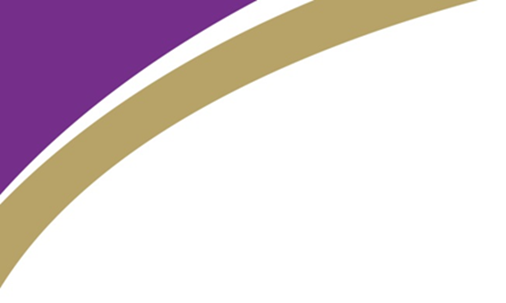 NCFE Level 1/2 Technical Award in Business and Enterprise
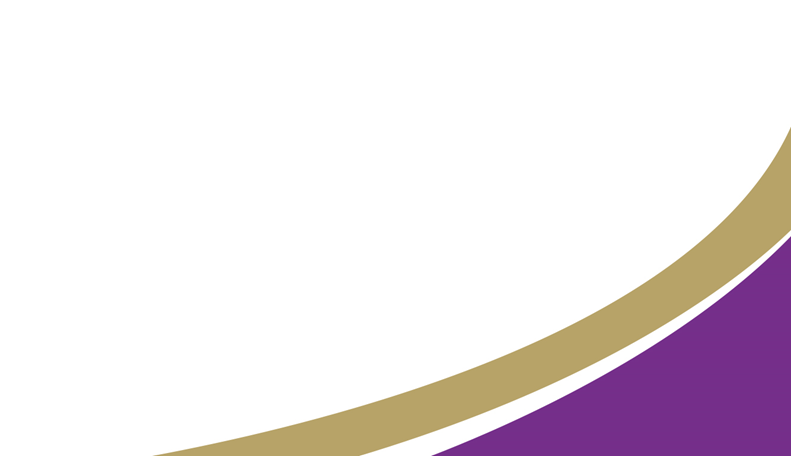 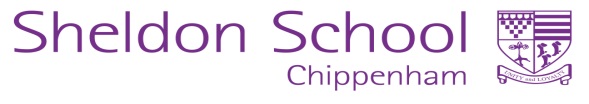 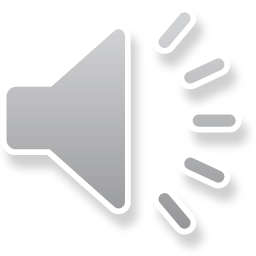 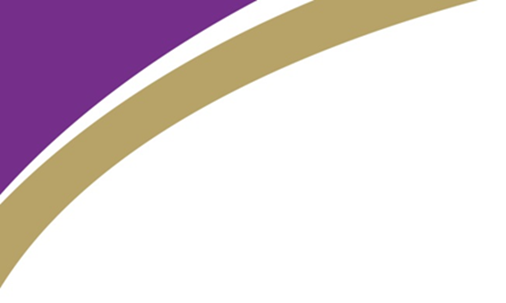 Topics
Overview of course and who might enjoy it
Example units
Examples of work produced
How the course is assessed
Example exam questions or project briefs/both
Further information (exam board websites)
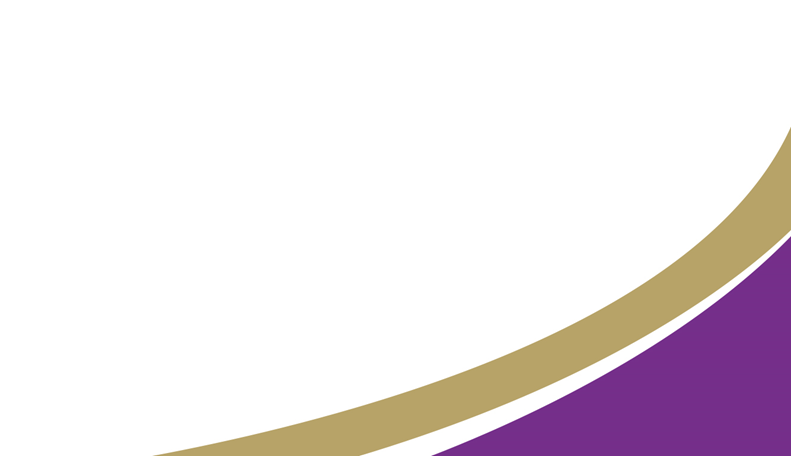 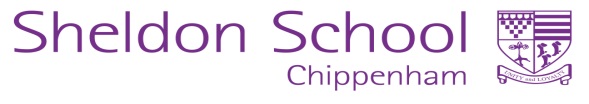 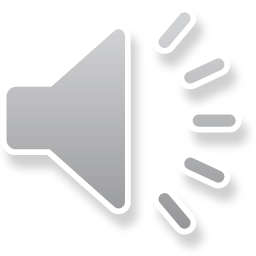 Overview of Topics
Throughout this qualification you will gain valuable knowledge of:

Entrepreneurial characteristics and business aims and objectives 
Legal structures, organisational structures and stakeholder engagement 
The marketing mix, market research, market types and orientation types 
Internal and external influences on business
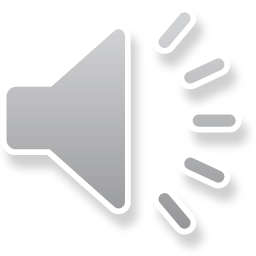 Overview of Topics
Throughout this qualification you will gain valuable knowledge of:

Research, resource planning and growth for business 
Human resource requirements for a business start-up 
Sources of enterprise funding and business finance 
Business and enterprise planning.
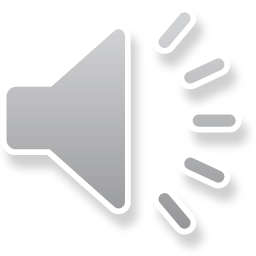 Units
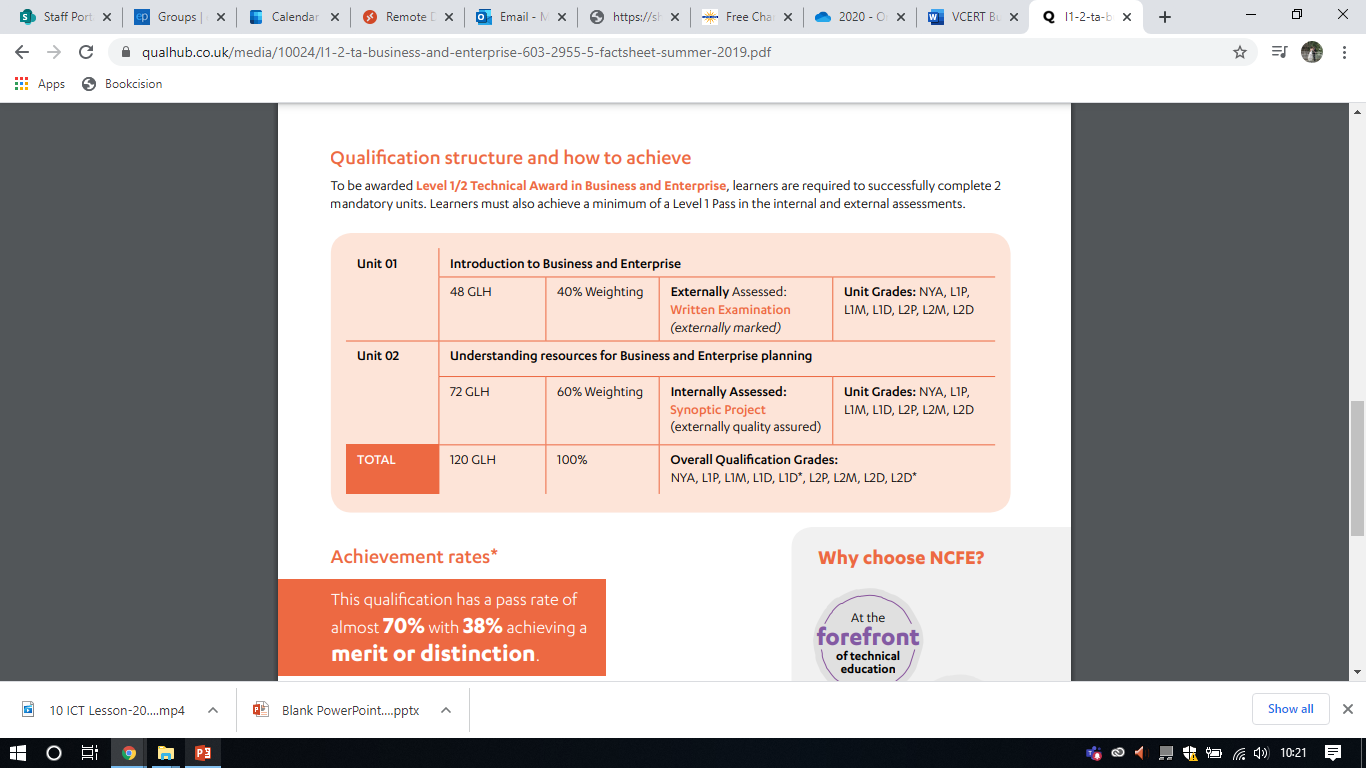 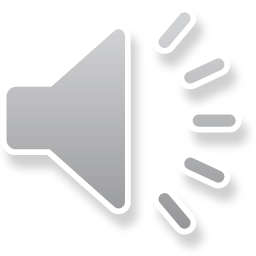 Example Work – Unit 1
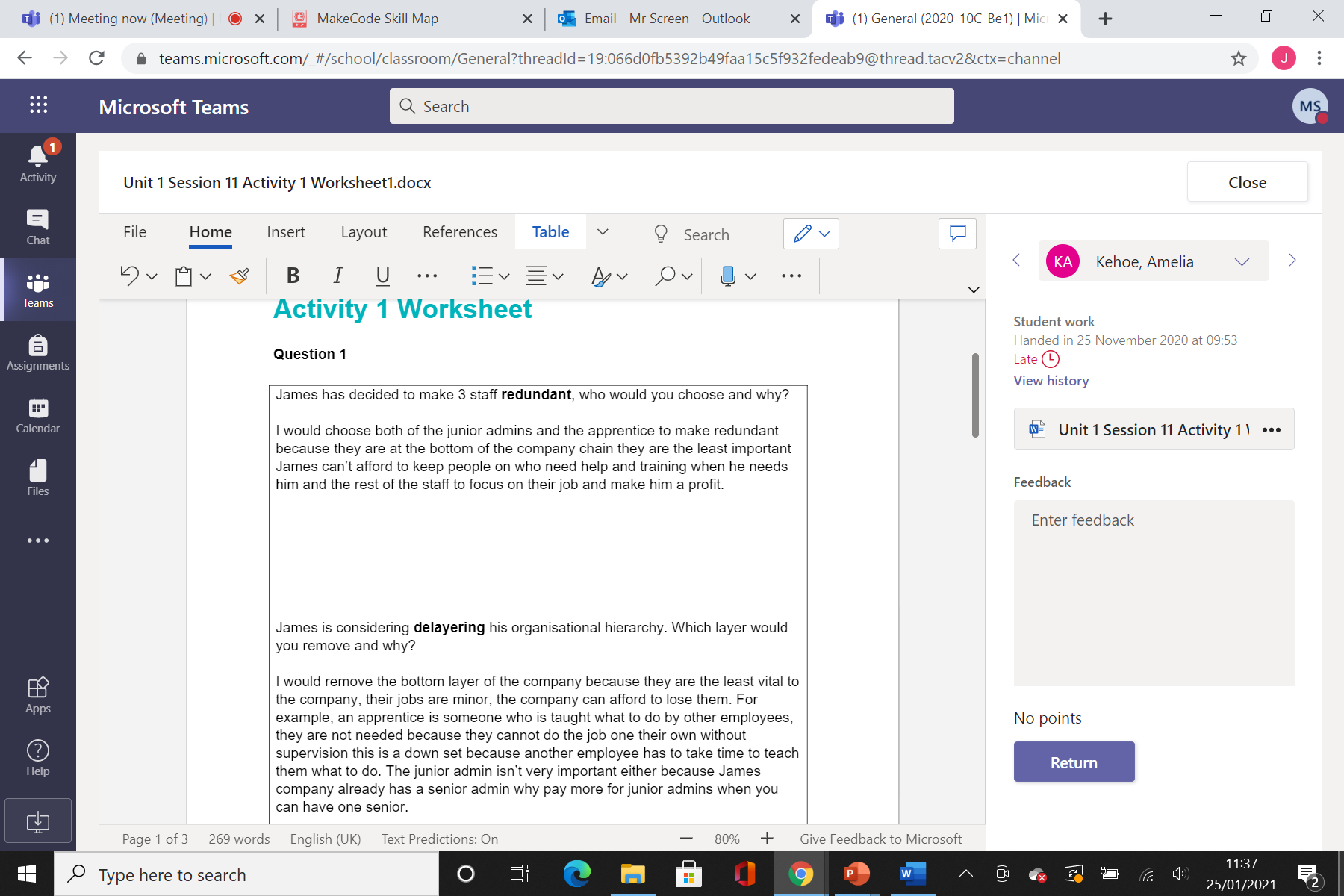 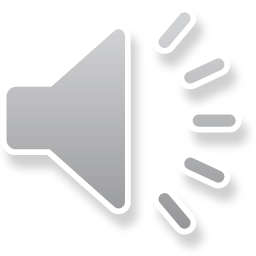 Assessment
To achieve the NCFE Level1/2 Technical Award in Business and Enterprise:
Learners must successfully demonstrate their achievement of all assessment objectives of each unit
Learners must achieve a minimum of a Level 1 Pass in unit 1 and 2 to achieve the overall qualification.
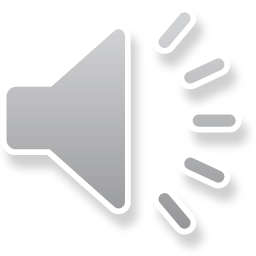 What sort of job could I do with Business?
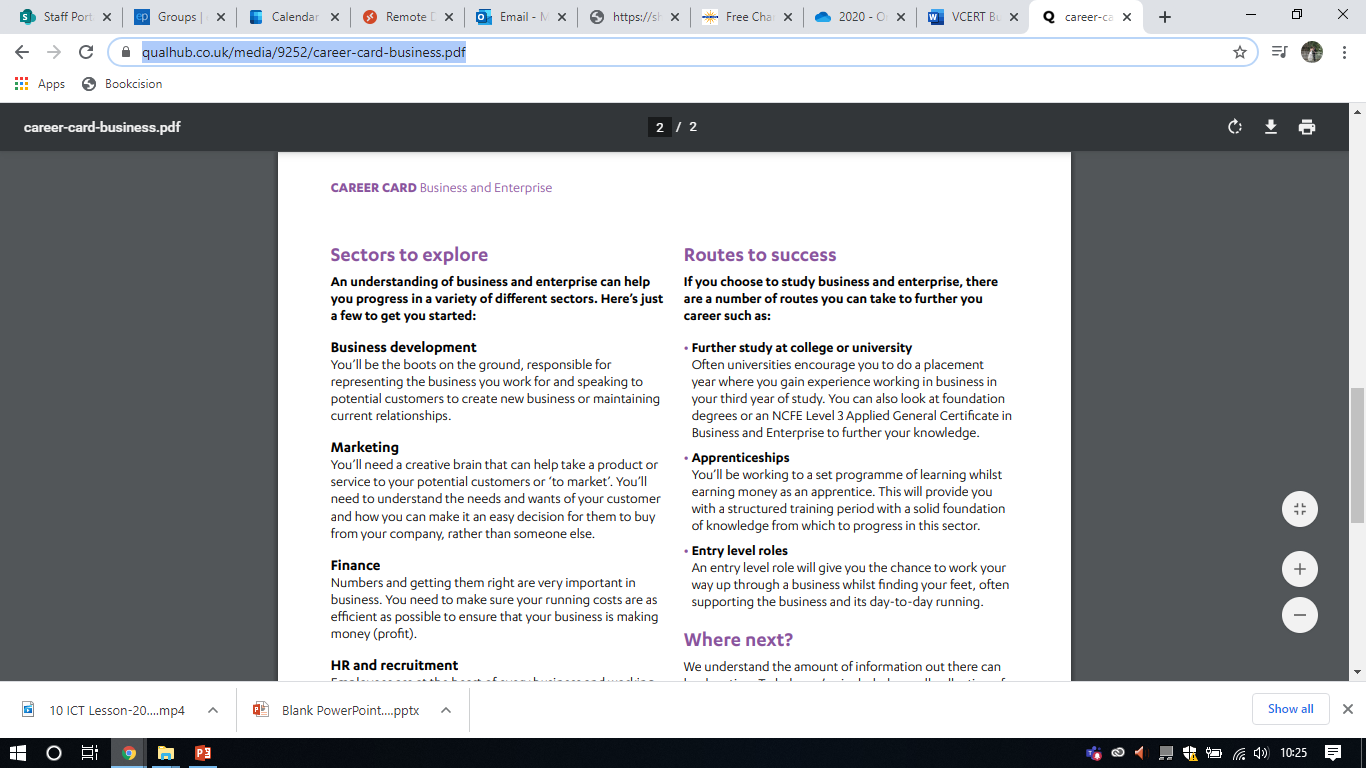 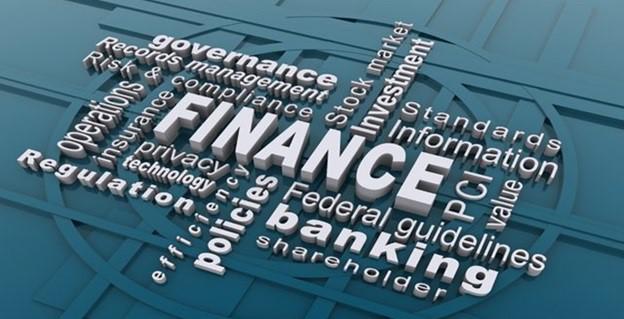 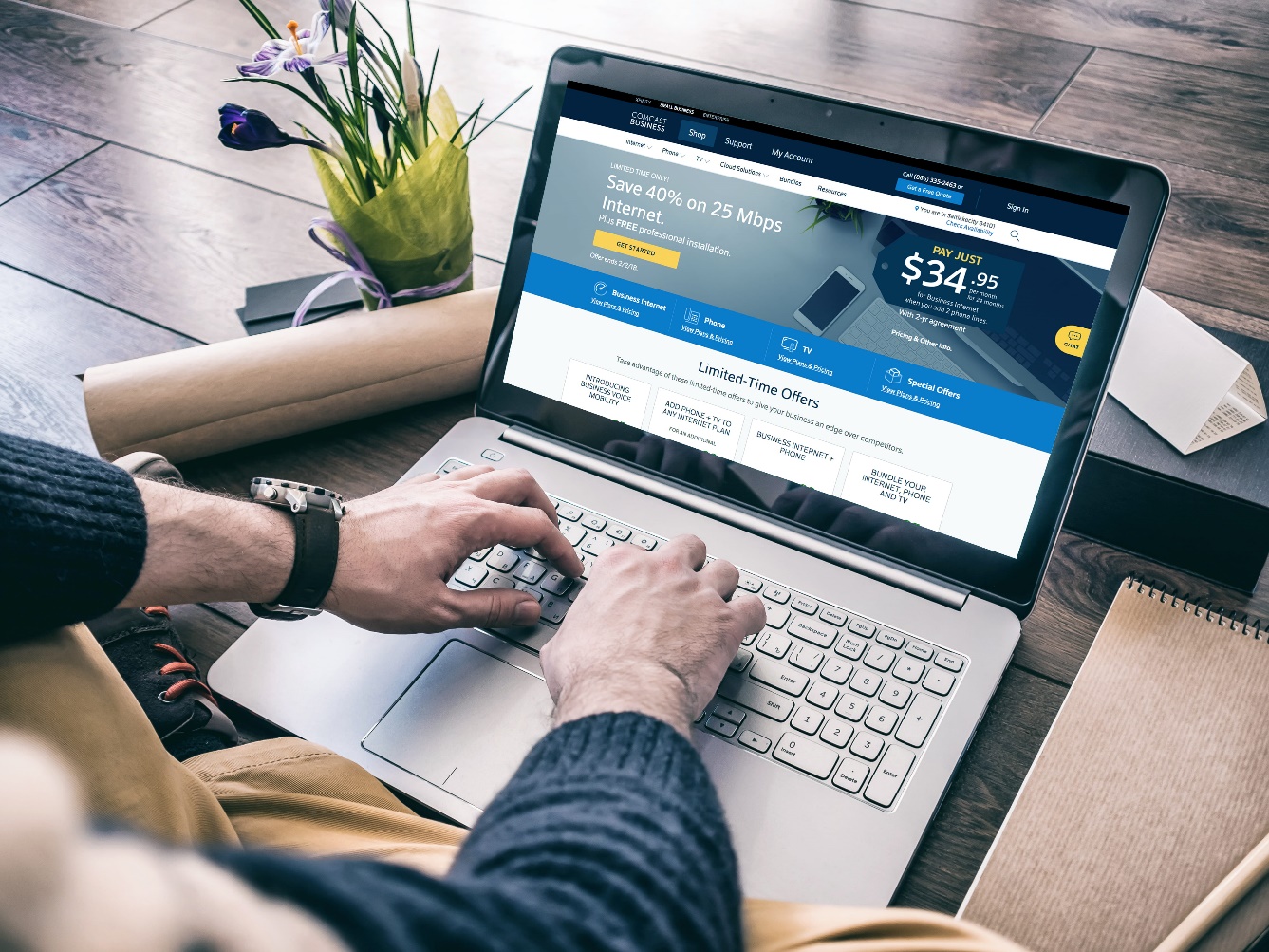 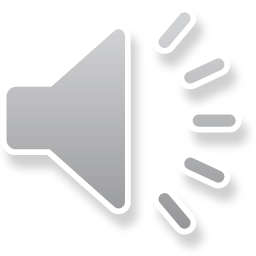 What sort of job could I do with Business?
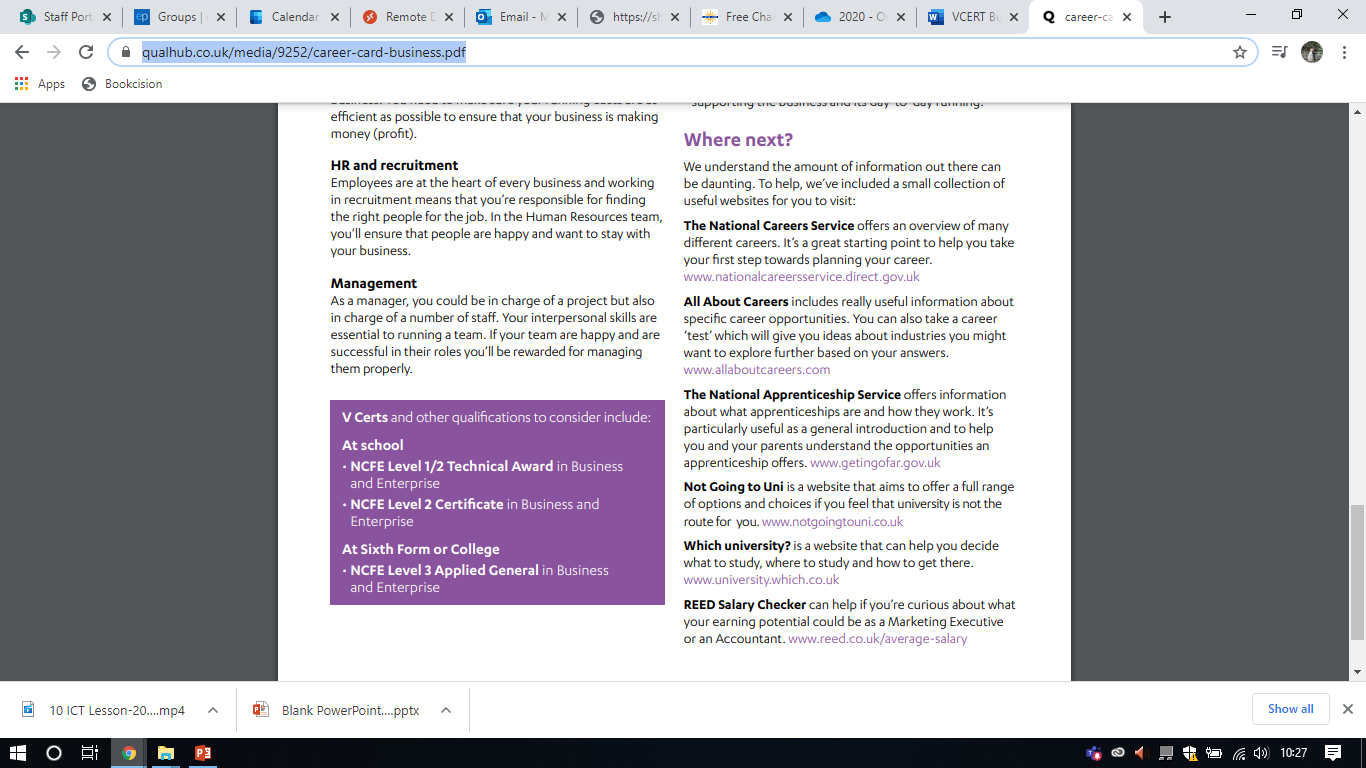 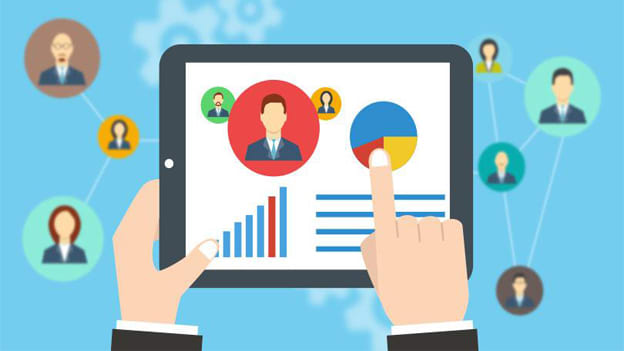 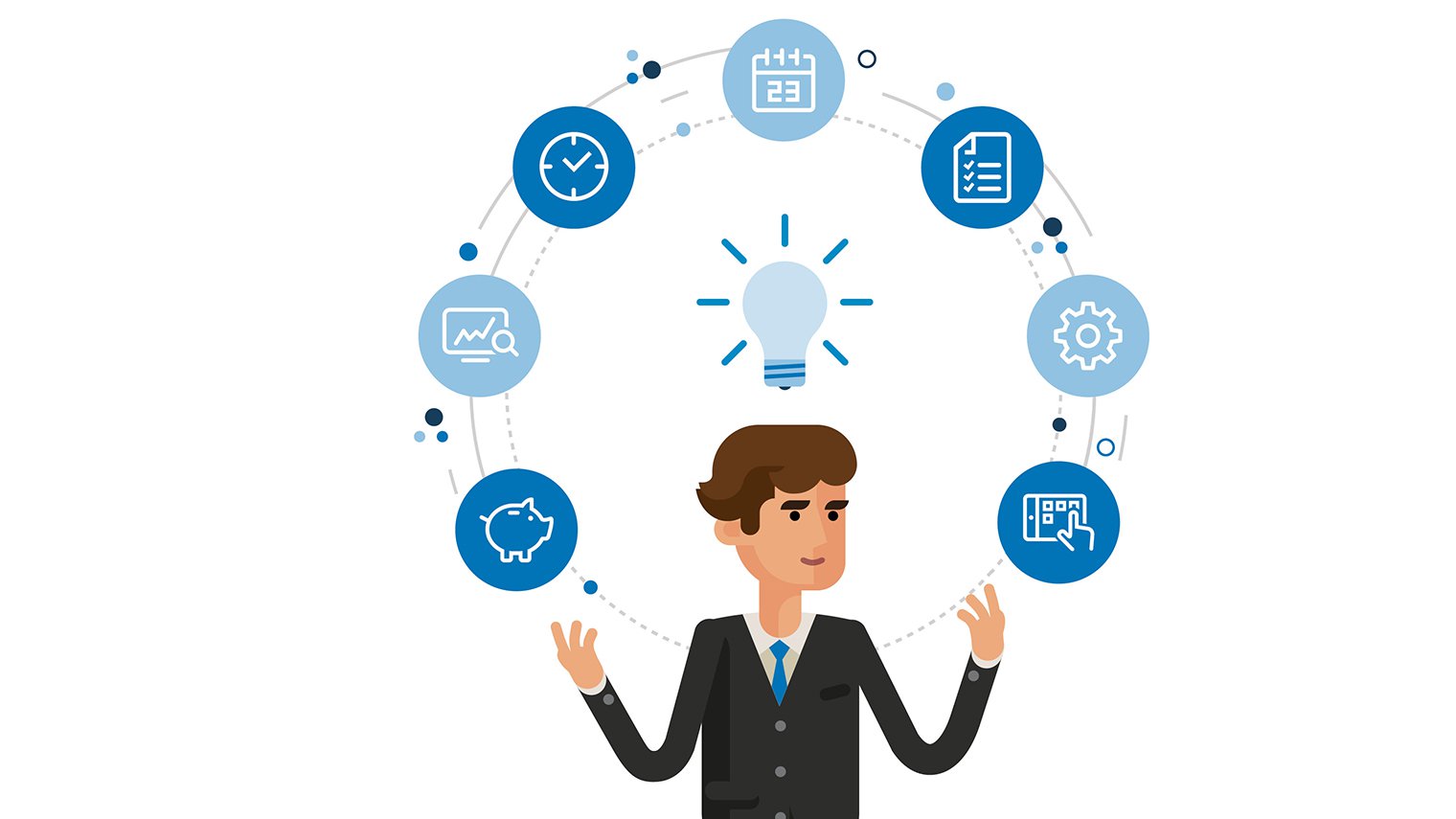 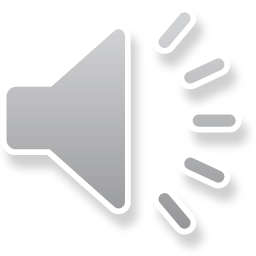 Further Information
What can you study after this qualification?
https://www.qualhub.co.uk/media/9252/career-card-business.pdf

Exam Board Website
https://www.qualhub.co.uk/qualification-search/qualification-detail/ncfe-level-12-technical-award-in-business-and-enterprise-4594#SupportMaterials
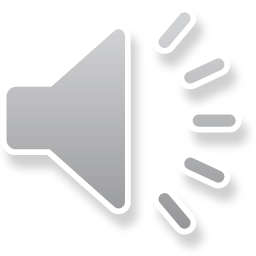